AOH ORGANIZER SEMINAR“The Future is NOW”
INTRODUCTION
Objectives
Acknowledge Decline in Membership
Define Reasons for Decline
Obtain Effective Recruiting Techniques
Obtain Effective Retention Techniques
Gain R/R Tactics for Targeted Groups
Learn Emerging Tech. Tools
BE PART OF THE SOLUTION
TOPICS
RECRUITMENT & RETENTION OVERVIEW
GRASSROOTS RECRUITING
RECRUITMENT TABLES
R & R FOR COLLEGES
R & R FOR MILITARY INSTALLATIONS
EMERGING TECH.
R & R THINK TANK
AOH ORGANIZER’S SEMINAR
TODAY’S PRESENTERS-
Module
ONE
ORGANIZER OVERVIEW
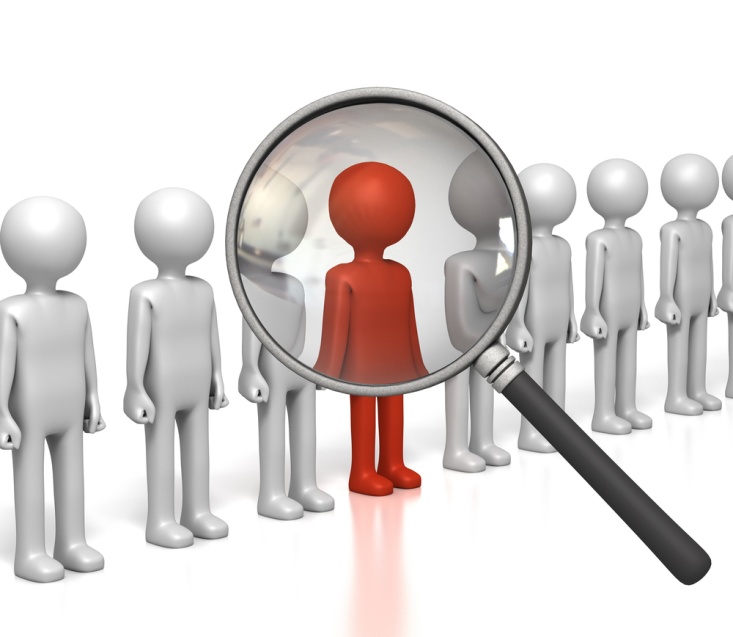 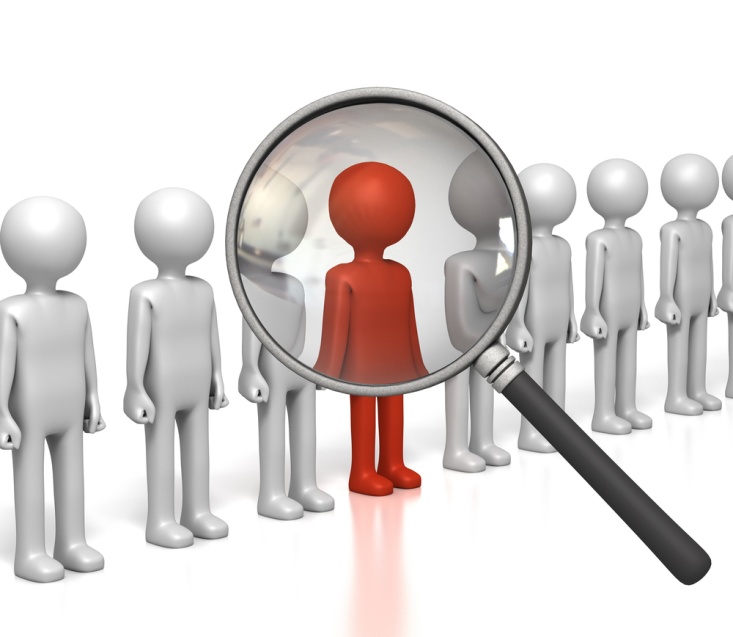 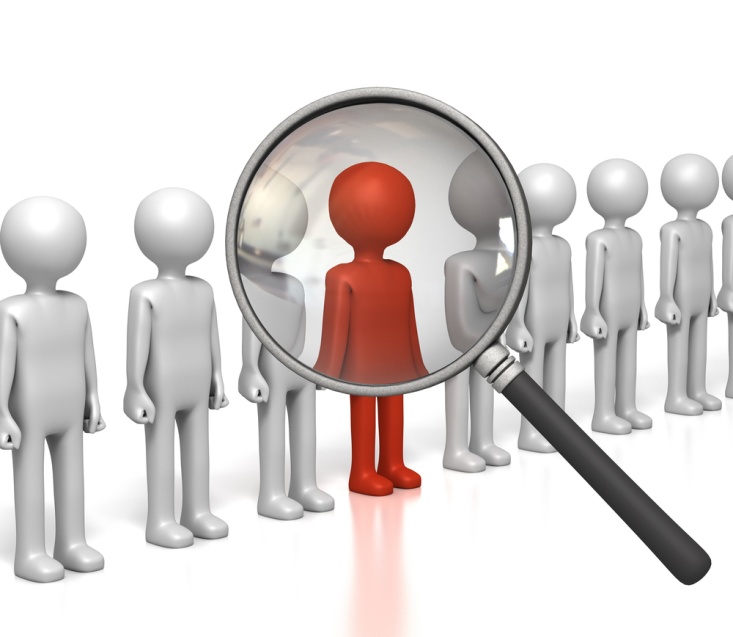 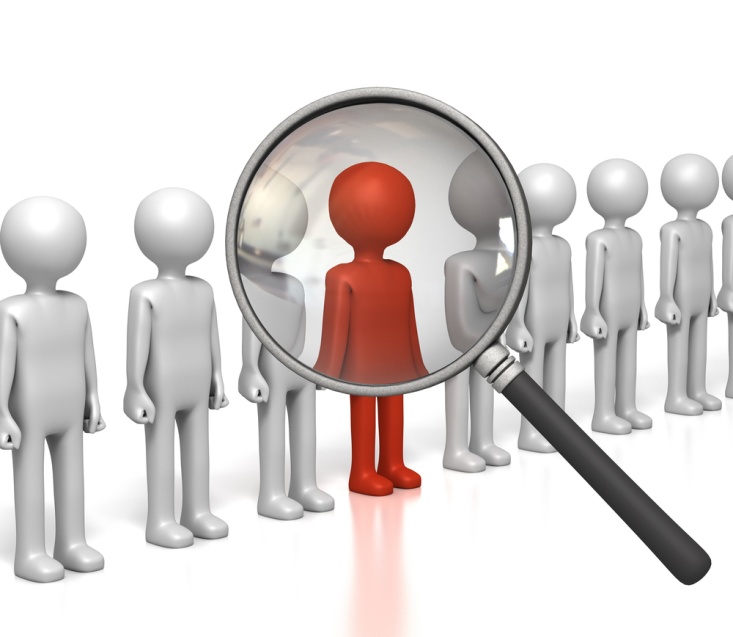 National Organizer’s Duties
AOH NATIONAL CONSTITUTION
ARTICLE X Sec 12  (page 12
-Conduct Organization Department
-Encourage the Organization of new divisions especially in Counties, States and Districts where no Division exists.
Report to the National Convention and National Meetings
Duties ofState, District, County and Div. Organizers
-Direct Organizational work within their respective Jurisdictions and perform other duties as may be required by Jurisdictional By-Laws
MODULE
ONE
AOH MEMBERSHIP DECLINE
REASONS
Aging Demographics
Society Changes
Family Commitments
Generational Changes
POOR RETENTION
POOR RECRUITMENT
AOH Membership Nationwide
OVERCOMINGAGING DEMOGRAGHICS
-Recruitment Younger
-Targeting Recruitment
OvercomingSociety Changes
-Find Like Minded People (Churches)
-Get out into the Public
-Fairs, Festivals
-Community Service Project
-Positive Media
-Use the Web
FAMILY COMMITMENTS
-Movie Nights
-Potluck Dinners
-Daytrips
-Educational Series
-Cultural Events (ceili, set dance lessons)
-Junior Divisions
OvercomingGenerational Changes
-Understand the Millennial
 (Different view of Church) 
(Community Breakdown)
-Don’t be “That Old Guy”
-Mentor
-Involve Younger Members

THE FUTURE OF OUR ORDER DEPENDS ON THIS
OVRCOMINGPOOR RETENTION
-Develop a Mentor Plan (Sponsor)
-Have an Orientation for New Members
-Learn Names (Name tags)
-Learn Their Interests

PROVIDE A REASON TO STAY
OVERCOMINGPoor Recruiting
-Develop a Plan
-Plan 3 Events
-Make it Appealing to the Eye
-Use Materials
Learn from Others
One on One Recruiting
-Personalize it
-Speak to their interests
-Find a common Ground
Nashville Success
MODULE
Two
Grassroot Recriuting
Credit Don Connelly DC Organizer
Displays
Faith
Heritage
Service
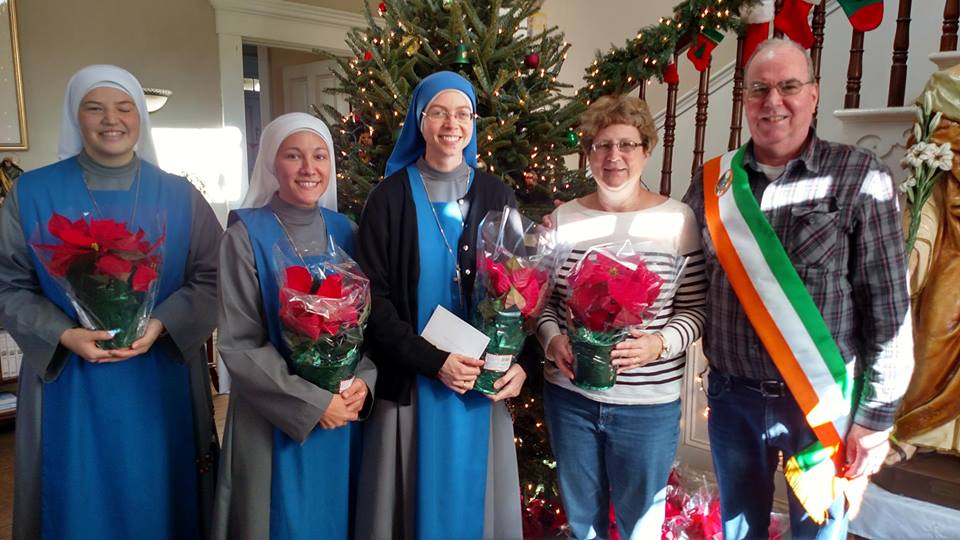 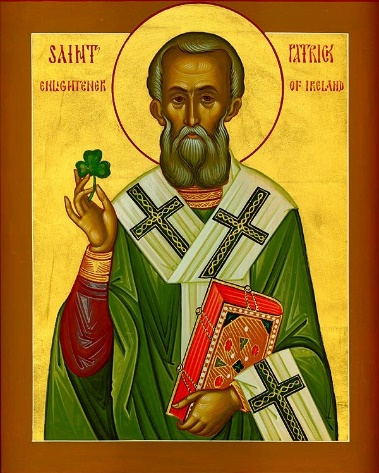 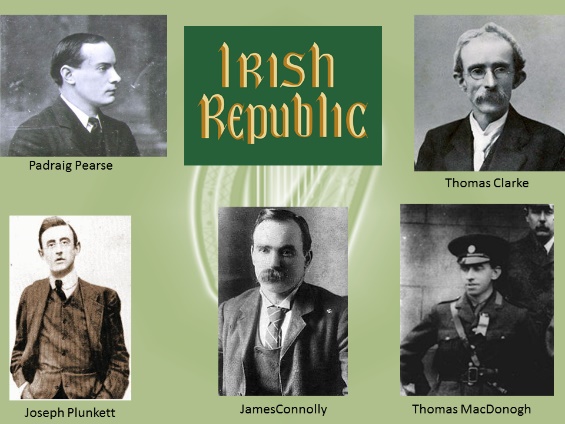 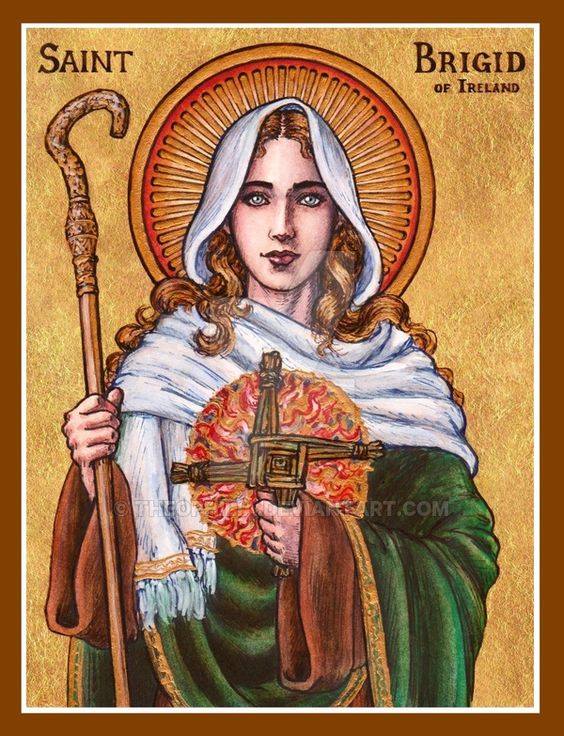 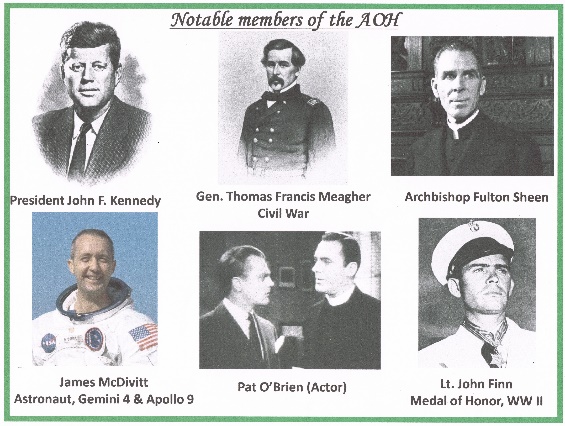 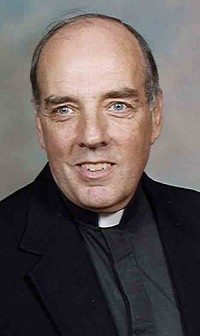 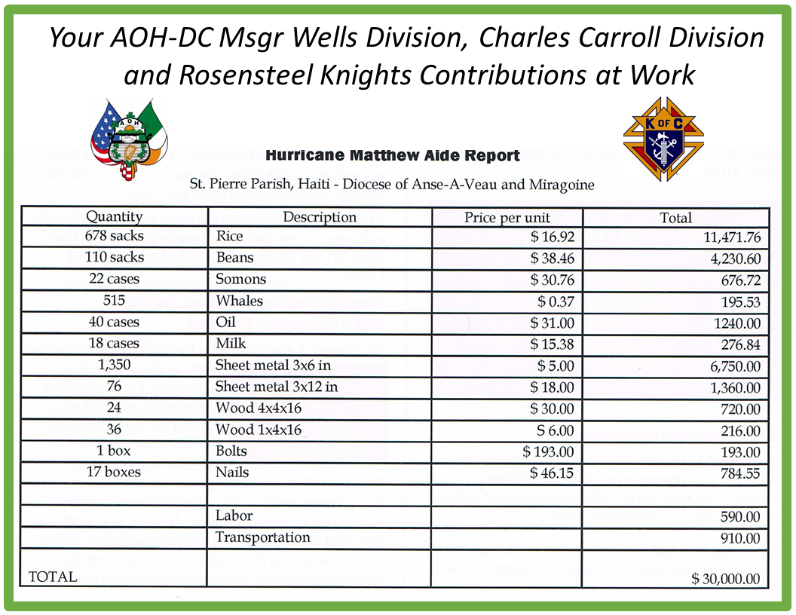 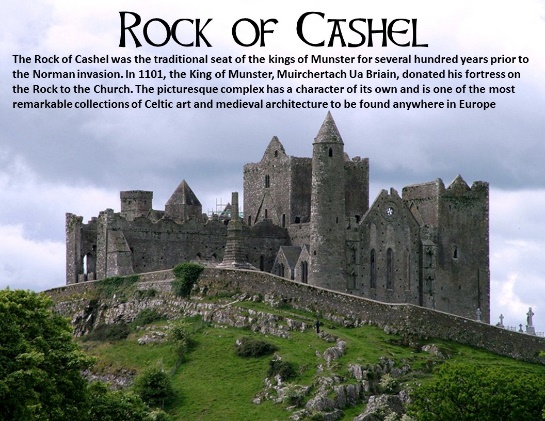 Starting the Conversations
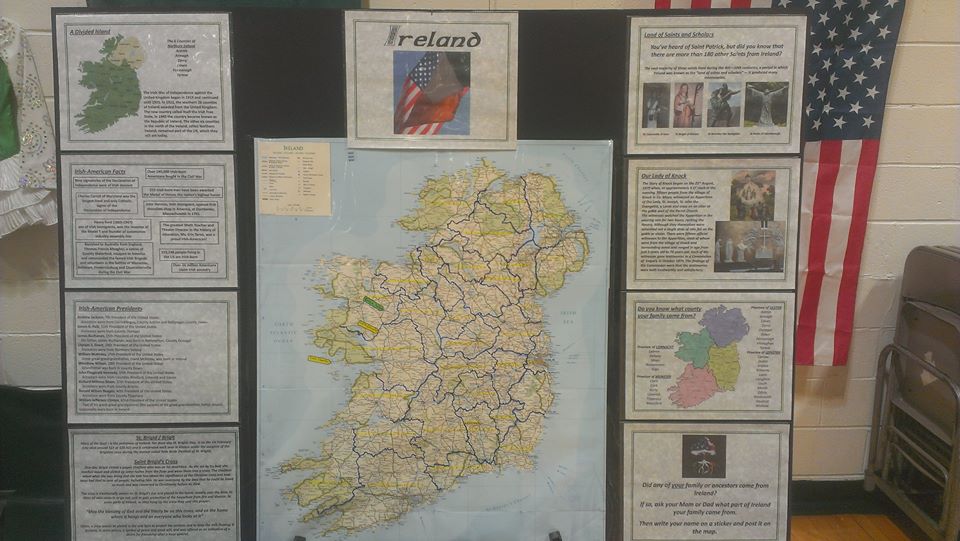 The Map Board
Starting the Conversations
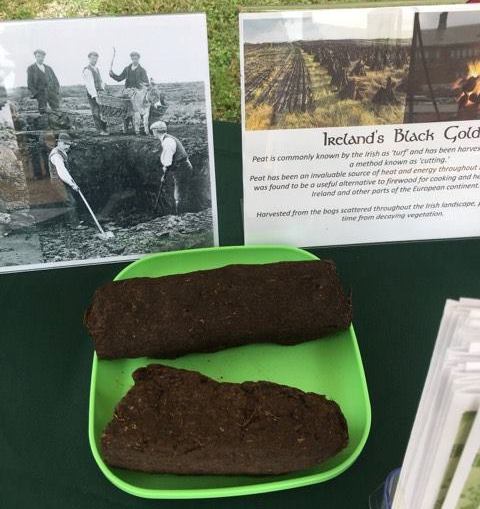 The Turf Display
Starting the Conversations
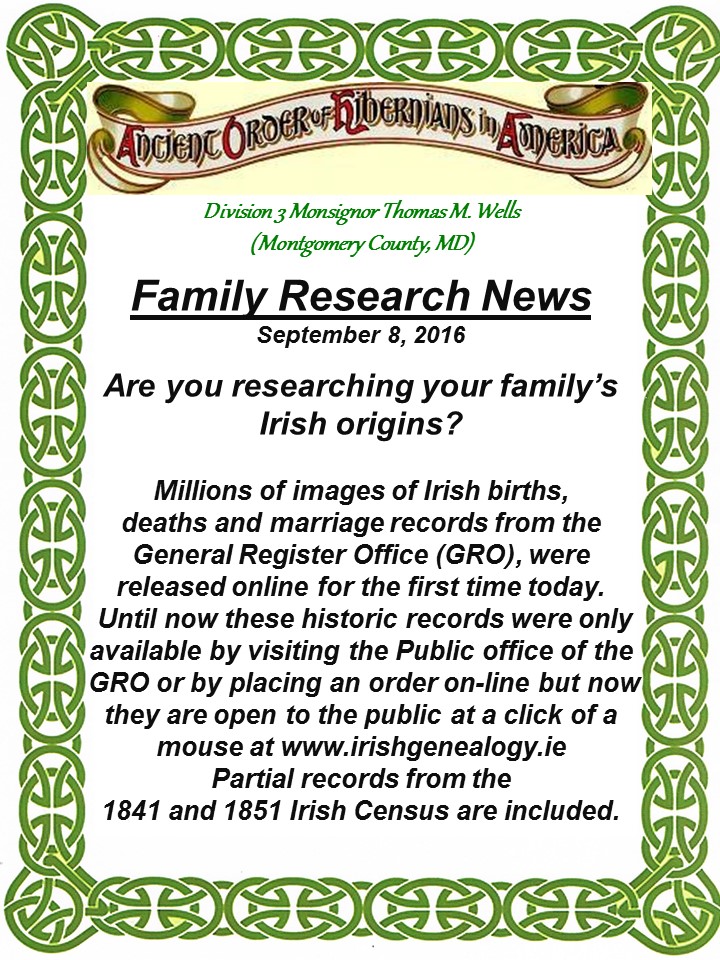 Family Heritage
St BernadetteFall Festival
St John the BaptistCommunity Sunday
St Jerome’sIrish Festival
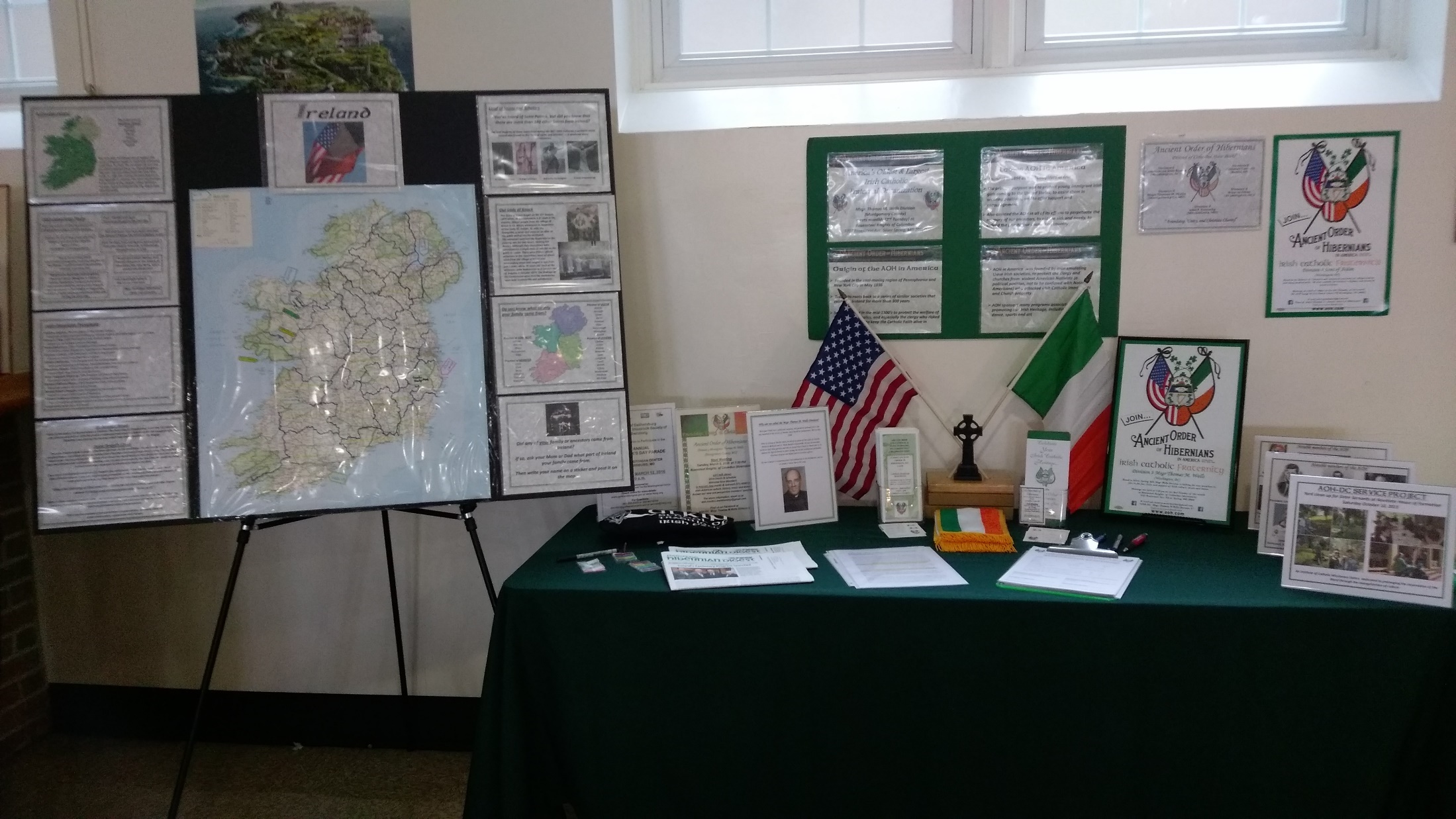 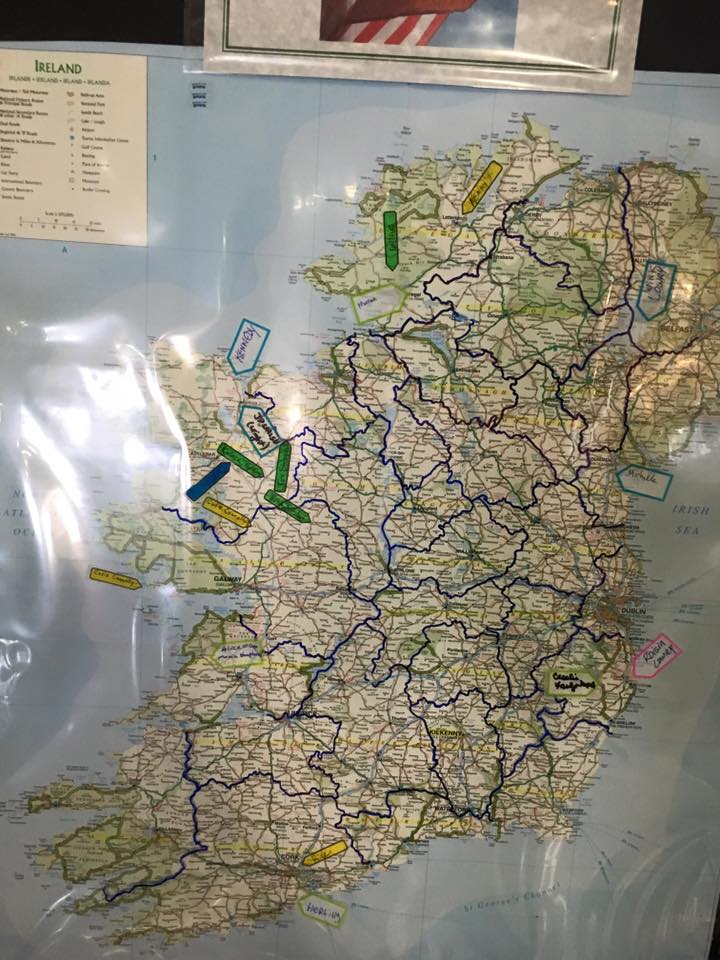 St Jerome’sIrish Festival
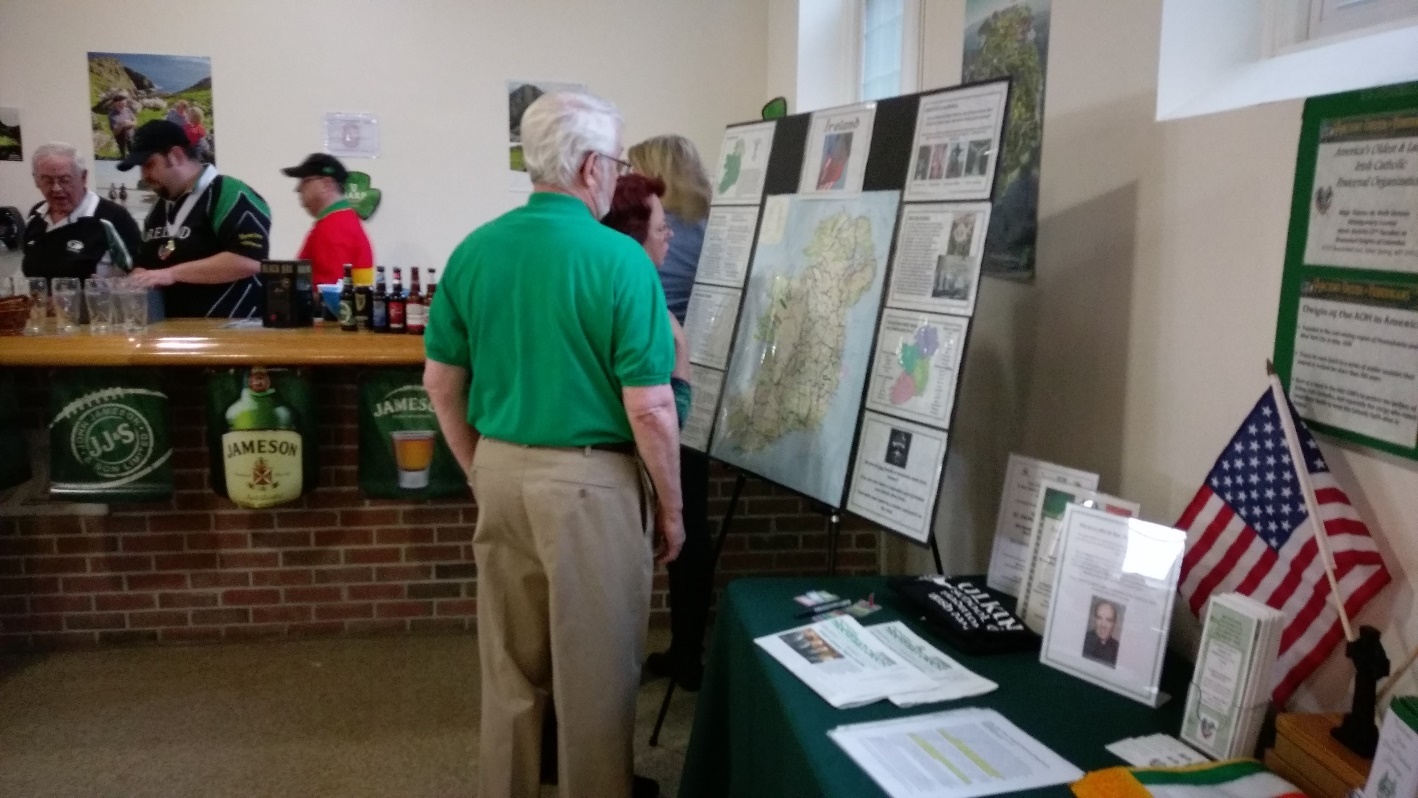 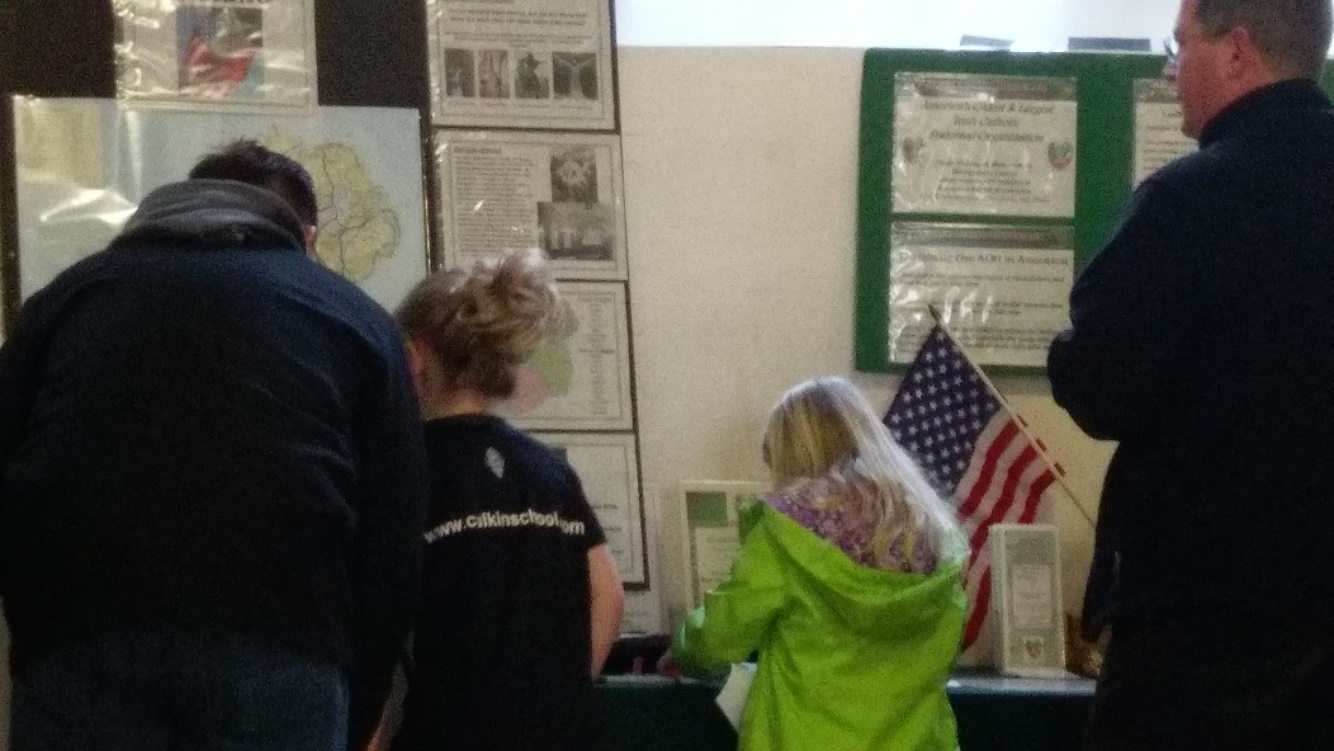 Rosensteel Knights of ColumbusKnights/Hibernians St Patrick’s Day
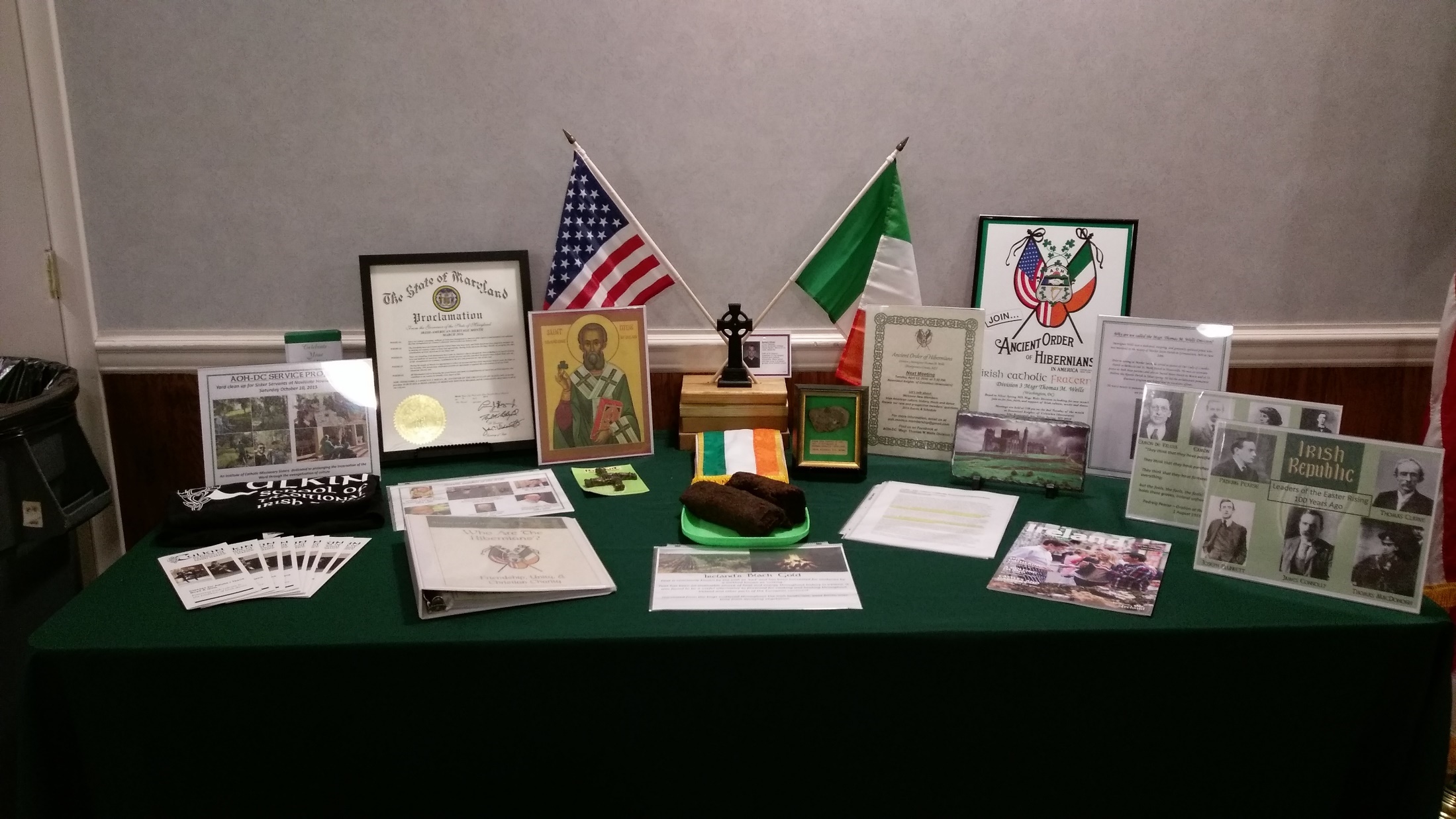 Rosensteel Knights of ColumbusKnights/Hibernians St Patrick’s Day
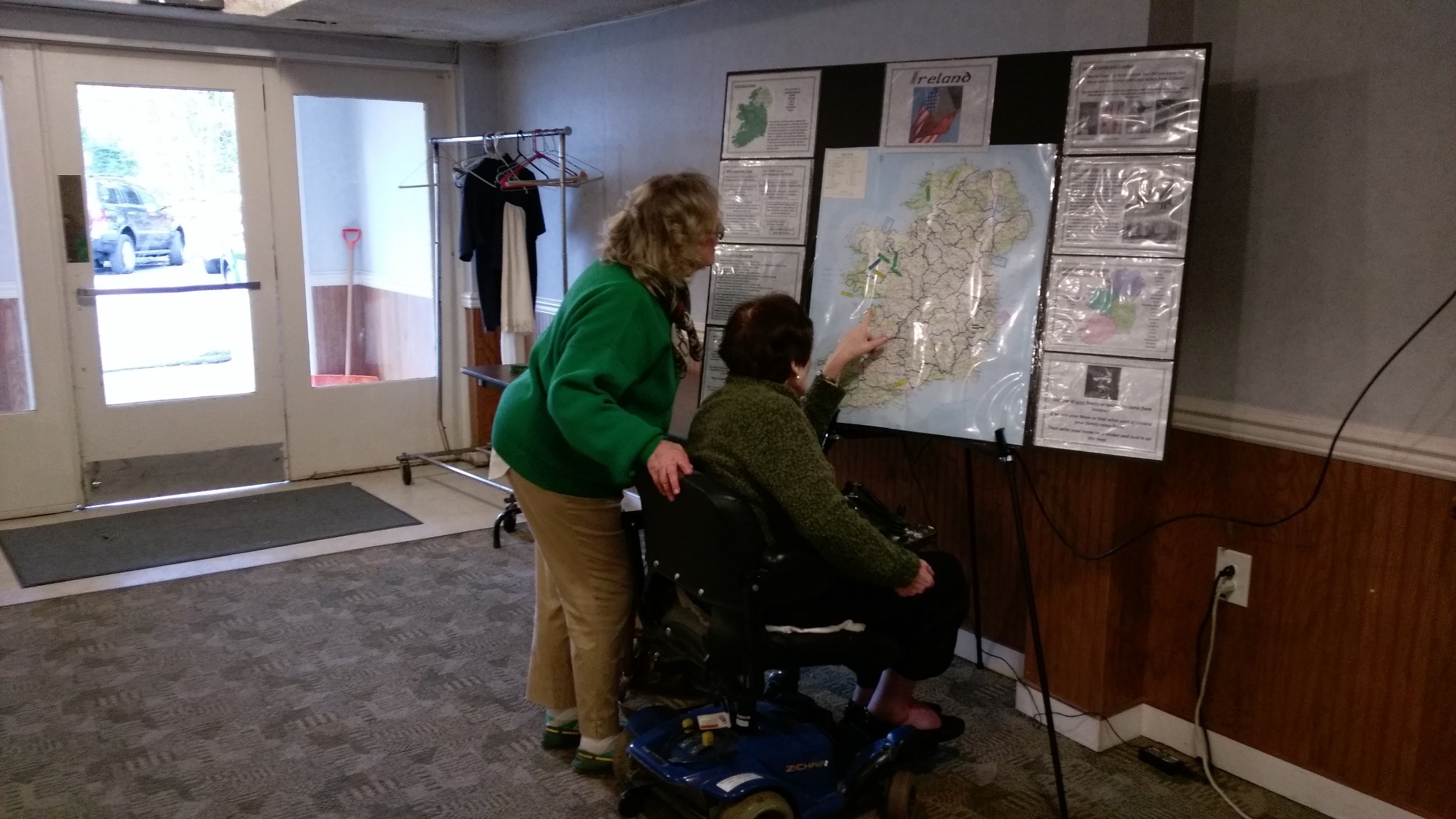 St Mary of the MillsCommunity Ministry Sunday
Culkin FeisNovember 5, 2016
Culkin FeisNovember 5, 2016
NYS Recruiting Tent
Wind Banners
Module
Three

THE AOH GETS YOUNGER
Taking ‘Ancient’ Out of Ancient Order of Hibernians:
Recruiting On Campus & Retaining Millennials
TOPICS
Chasing Millennials: Breaking Out of the Add/Drop Cycle
Fishing On Campus: Overcoming Institutional Challenges
Set The Hook: Identifying & Solving Recruitment Challenges
Keep ‘Em On The Line: Retaining Recent Grads & Millennials
Objectives
Identify Recruitment Targets & Opportunities
Provide Solutions to Campus Recruitment
Identify Challenges of Millennial Recruitment
Promote Strategies For Successful Recruitment & Retention of Millennials
Chasing Millennials
Where? Who?
Campuses
Festivals/Parades
Pubs
GAA/Rugby Teams
Professional / Networking Orgs
Fraternal / Service Orgs (KoC/PES/FOP)
Churches
Fishing On Campus
CATHOLIC/CHRISTIAN
CHALLENGES
PUBLIC/PRIVATE
CHALLENGES
Smaller Enrollment
Competition For Publicity/Resources
Established Organizations
Mission Redundancy 
Ban on Fraternal Organizations
Bureaucratic Red Tape
Rejection of Catholic / Christian Identity
Lack of Qualified Candidates
Bureaucratic Red Tape
Non-Discrimination Policies
Limited Religious Support
Limited Outreach Potential
Suppression of Religious Organizations & Ideals
Fishing On Campus
College Division Creation
Provide:
Mentoring
Financial, Political & Logistical Support
Meeting Location (if needed)
Cosponsored Activities 
Consider:
Joint Meetings
Setting Reasonable Expectations For Involvement
Official/Unofficial Institutional Affiliation
Turnover / Attrition
Identify:
Sustainable Population
Student Leaders
Faculty Allies
Key Administrators
Determine:
Administration Support
Necessary Paperwork
Student Organization Policies
Partnership Opportunities
Campus Challenges
Where should we look for potential members?
Catholic (Newman) Centers
Campus Ministry
Pro-Life Organizations
Student Orgs Devoted To Culture, History, Literature.
Target Like-Minded Organizations That Share AOH/Catholic Values.
Campus Challenges
What If The Administration Denies Creation Of A Division?
Support The Creation Of A Cultural Club/Association (ie CUA Gaels)
AOH/LAOH Support Can Lead To “Feeder” Organizations
Sponsor Speaker Series, Irish Events, and IAHM Celebrations
Push For Creation Of Irish History/Language Classes
Advertise In Student Papers, Centers, Campus Ministry/Newman Centers.
Campus Tips
Speak To Campus Ministry First 
Getting Support of Local Catholic Leaders Can Save Time & Provide Access to Friendly Students/Administrators.
Line Up Faculty Support
Having a Pre-Arranged Faculty Advisor Can Decrease Formation Time While Providing Help Navigating Administration Requirements.
Campus Tips
Research “Posting” Policies
Before Forming A New Division, Research Campus Requirements For Flyers, Advertisements, and Outside Groups Organizing On Campus.
Consider Cross-Community Divisions
If A Student Only Plan Fails, Consider Forming A Multi-Generational Division.
Younger Members Bring Energy, While Older Members Provide Stability.
Set The Hook
Young Men Don’t Have Interest In Joining Organizations Like The AOH
Meet Young Men Where They Are
Focus on Interests Like Culture, History, Genealogy, Service, and Faith
Keep Your Pitch Flexible & Light
Use Inclusive Terminology (i.e. Gatherings > Meetings)
DON’T SCARE THE RECRUIT!
Set The Hook
Beware The “JOINER”
Set Firm, Realistic Expectations of Involvement
Discuss Responsibilities, Be Prepared To Actively Support
Find A Leader, Mentor Him
Create A Leadership Team To Help Support The Leader
Set The Hook
College Recruits & Divisions Lack The Resources For Full Participation
Offer Discounted Dues / Waive Per Capita
Create Division Treasury or Offer Matching Funds
Cosponsor Events
Provide Transportation To Events
Constant Outreach / Invitations
Keep ‘Em On The Line
Recent Grads & Mid/Late Millennials Have Different Needs & Motivations
Focus Will Be On Career Advancement, Personal Relationships, Emotional Growth & Social Status
Sense of Belonging, Respect & Meaningful Impact Are Desired 
Have Entered a Period of Transition, Lack of Stability (Involvement Will Waiver)
Will Grow Bored If Not Engaged
Keep ‘Em On The Line
Be A Brother!
Fraternal / Service Organizations Provide Networks and Mentors
Take Notice of Life Events. Accept That Changes Will Occur
Provide Social Escapes
Endeavor To Be An Addition, Not Distraction In Their Life
Keep ‘Em On The Line
Bridge The Technology Gap
Make It Easier To Stay In Contact
Divisions Must Have An Internet Presence
Utilize Social Media (Facebook, Twitter, Instagram)
E-Communication (Text, Email, Skype)
Promote E-Forms, Improve Access and Submission
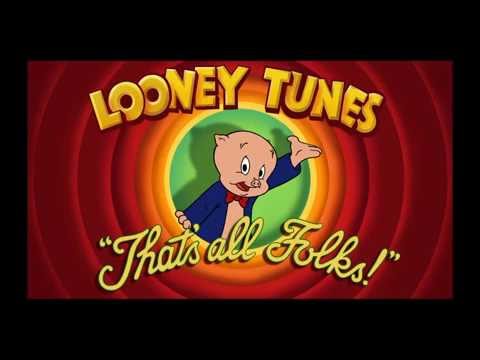 QUESTIONS ?
COMMENTS ?
MODULE
FOUR

RECRUITING THE MILITARY
Military MembershipForm 11 – Line 13
Coast Guard - National Guard – Army –Navy-Marines-Air Force (No Dues)
MWR – Moral Welfare Recreation-Assigned Duty/Outreach
Facilities
Commanding Officer
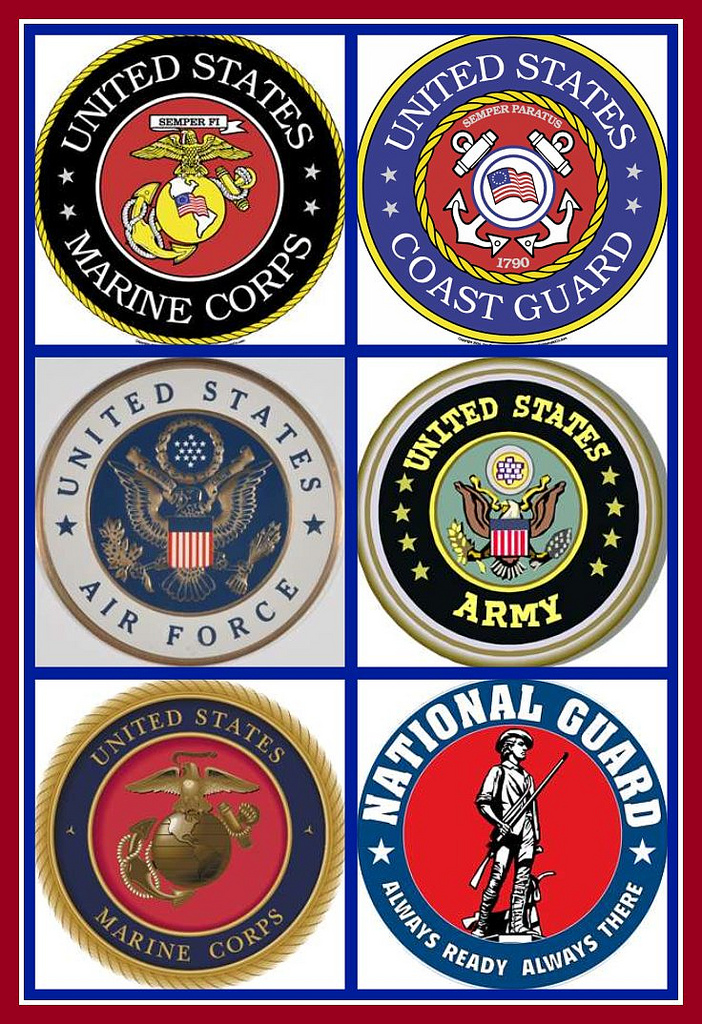 Why Military Members?
-They are Driven and Motivated
-Thrive on Teamwork
-Problem Solvers
-May want an outlet from base life
-They are transferable to other divisions
-Active Military don’t pay dues
MODULE
FIVE

Emerging Technology in Recruitment and Retention
SOCAIL MEDIA
GEO TARGETING
-Geo Targeting is a geo marketing and internet marketing method of determining the geolocation of a website visitor and delivering different content to that visitor based on his or her location, such as a country, region/ state, city zip code or FACEBOOK LIKES
CALLING POSTS
-Robo calls from your Division announcing an event, wake  meeting Etc.

-Good for smaller Divisions
-Good for Divisions with older member who do not use email
Mass Email Services
Constant Contact
Mail Chimp
Clevereach

Good for Large Divisions
Fairly Inexpensive
Public Websites/ Social media
-POST AS MUCH CONTENT AS POSSIBLE
-POST PHOTOS OF EVENTS
WEBINARS
On line meetings and Training
Use of Statistical Atlas
www.statisticalatlas.com 
Based on U.S. Census Bureau numerous surveys collecting volumes of statistics about American homes, Families, occupation, ETHNICITY and scores of other subjects

Recruiting Use- Target areas with high density of Irish decent
MODULE 6
ORGANIZING THINK TANK

Tim McSweeney
newjack12007@yahoo.com
518-961-1588
Help Us Improve